RECURSOS HUMANOS | NIVEL 4° MEDIO
MÓDULO 3
DESARROLLO Y BIENESTAR DEL PERSONAL
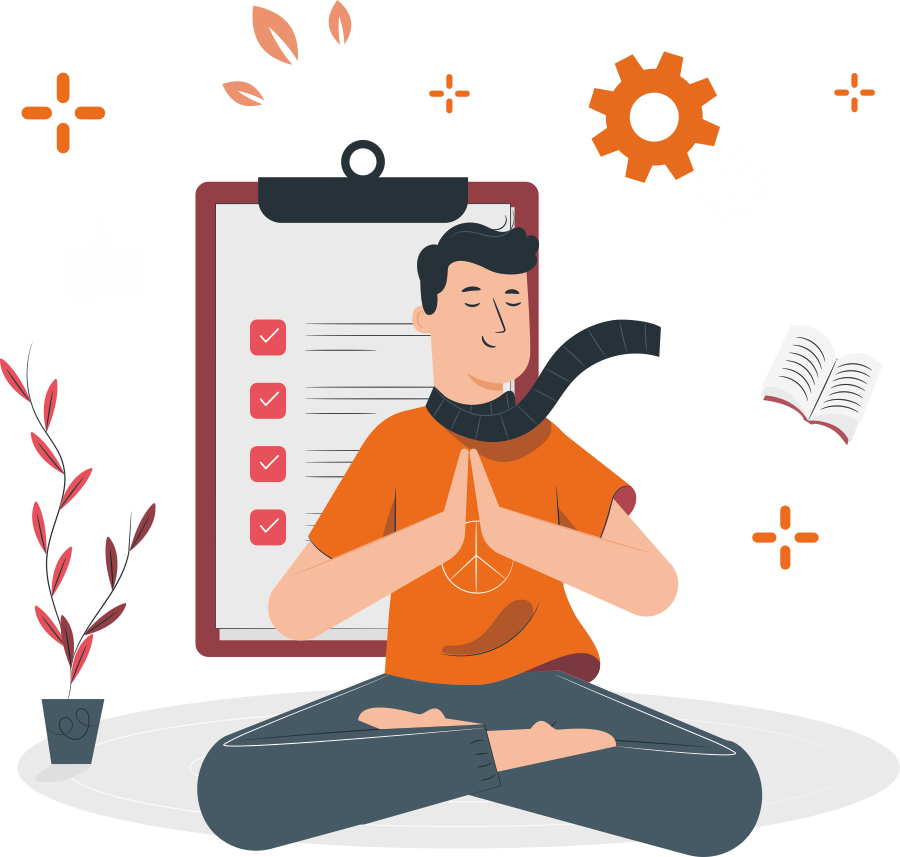 En estos documentos se utilizarán de manera inclusiva términos como: el estudiante, el docente, el compañero u otras palabras equivalentes y sus respectivos plurales, es decir, con ellas, se hace referencia tanto a hombres como a mujeres.
MÓDULO 3 | DESARROLLO Y BIENESTAR DEL PERSONAL
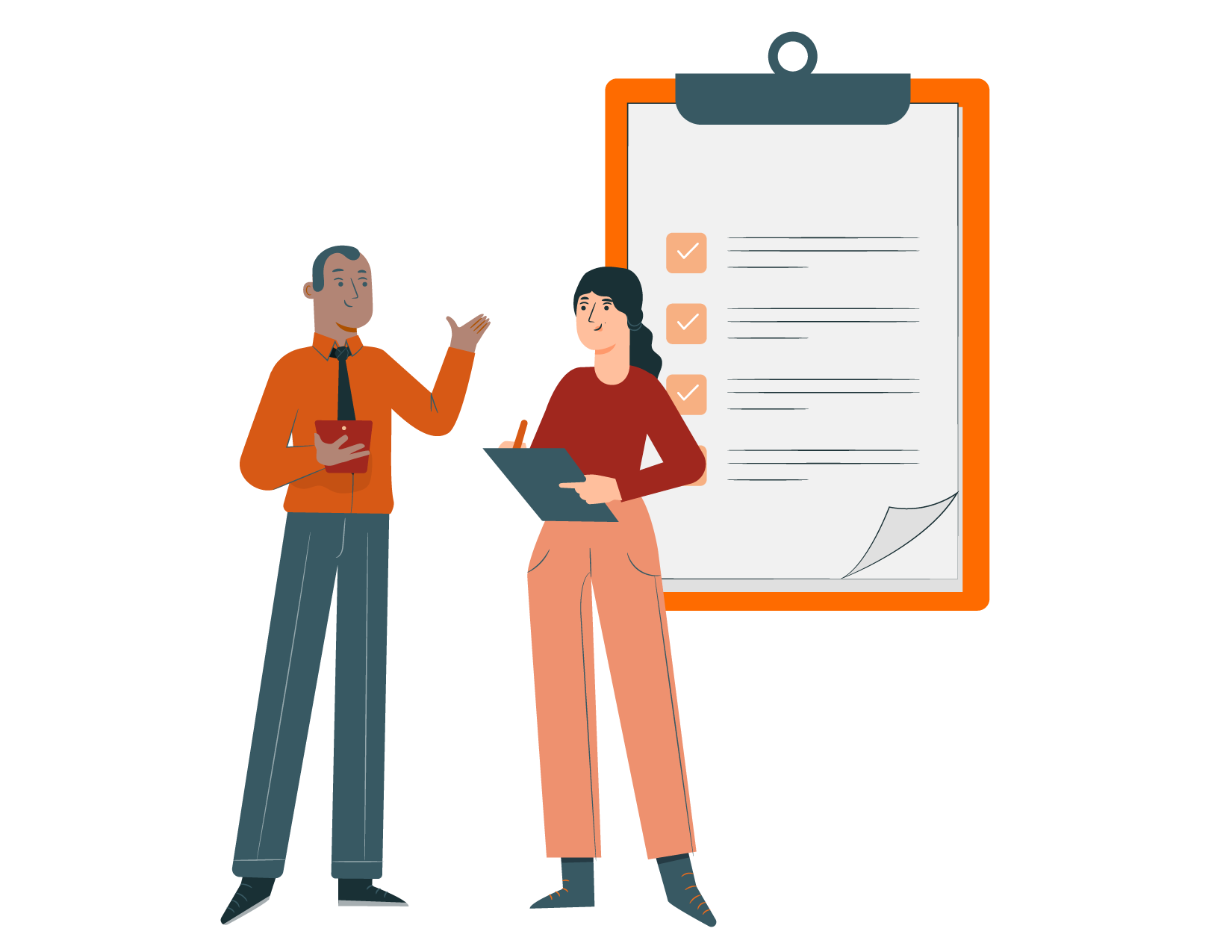 ACTIVIDAD 4
MEDICIÓN DEL DESEMPEÑO
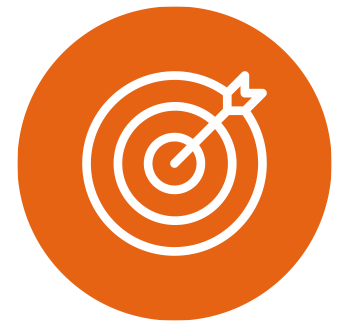 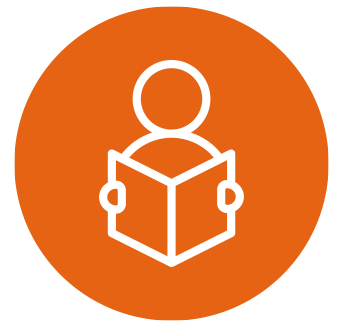 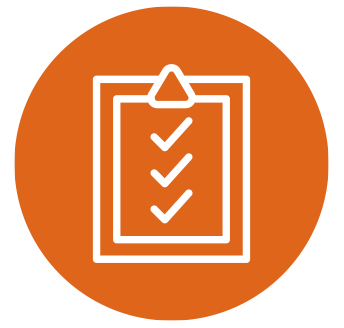 OBJETIVO DE APRENDIZAJE
APRENDIZAJE ESPERADO
CRITERIOS DE EVALUACIÓN
1. Ingresa en el sistema información fidedigna de cada trabajador sobre bienestar, desarrollo profesional, capacitación y/o evaluación de desempeño, respetando legislación vigente e instrucciones de jefatura.

Utilizar instrumentos de evaluación para detectar brechas, retroalimentar y proponer planes de mejora de acuerdo al desempeño esperado.
1.2 Registra la información de las y los trabajadores en los sistemas correspondientes a bienestar, desarrollo profesional, capacitación y/o evaluación de desempeño.

Confecciona  instrumentos de evaluación, definiendo factores y escalas de medición para detectar brechas, retroalimentar y proponer plan de mejora de acuerdo al desempeño esperado.
OA 3
Ingresar, archivar y presentar información sobre bienestar y desarrollo de personas, ascensos, promociones, transferencias, capacitación, desempeños, evaluaciones, entre otros, para la toma de decisiones de las jefaturas.


OA Genérico
A-B -C-H
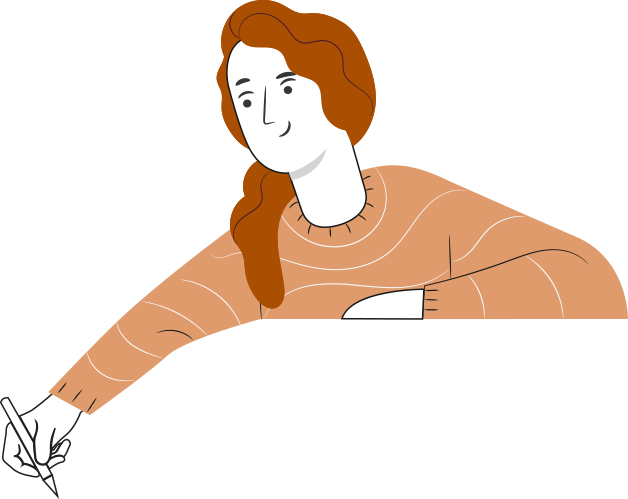 3
1
3
2
4
Trabajamos en las ventajas y desventajas de cada uno de los métodos o modelos de evaluación de desempeño.
Distinguimos los tipos o modelos de evaluación (90°, 180°, 270° y 360°).
Identificamos qué es la Evaluación de Desempeño, sus objetivos y actores.
Además, trabajamos colaborativamente.
RECORDEMOS
¿QUÉ APRENDIMOS LA ACTIVIDAD ANTERIOR?
EVALUANDO EL DESEMPEÑO:
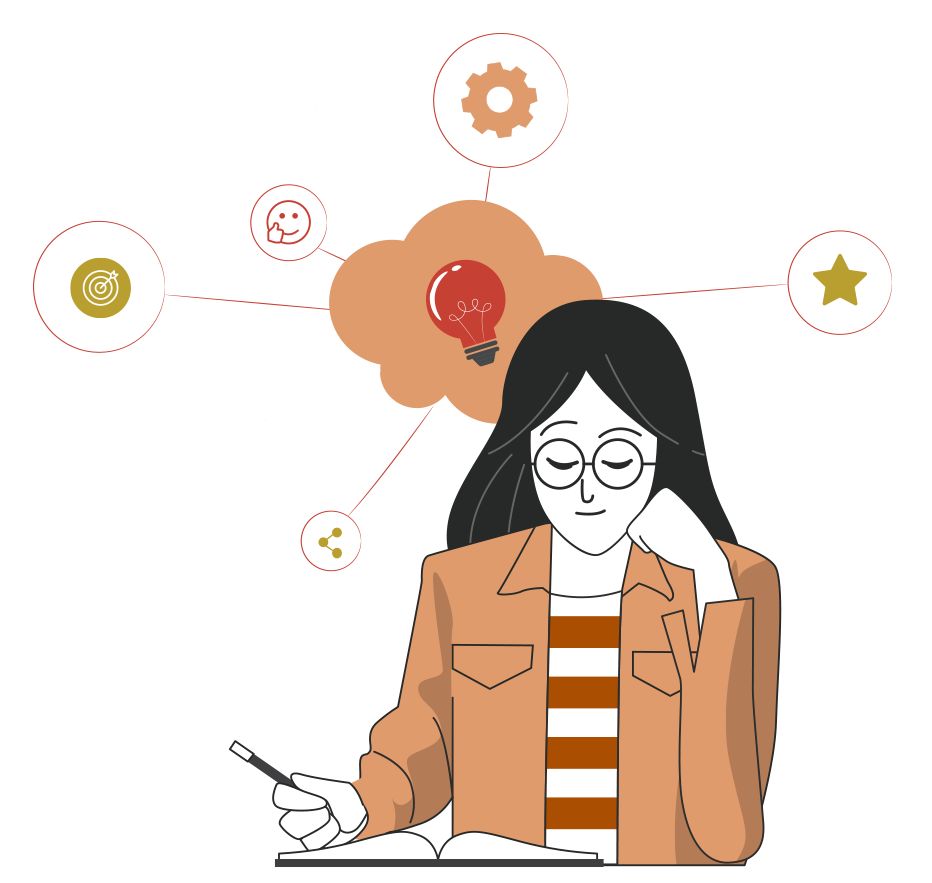 4
ACTIVIDAD DE CONOCIMIENTOS PREVIOS
Formar equipos de cuatro integrantes para recordar e identificar las ventajas y desventajas del proceso de evaluación de desempeño a través de un juego de tarjetas de V y F.
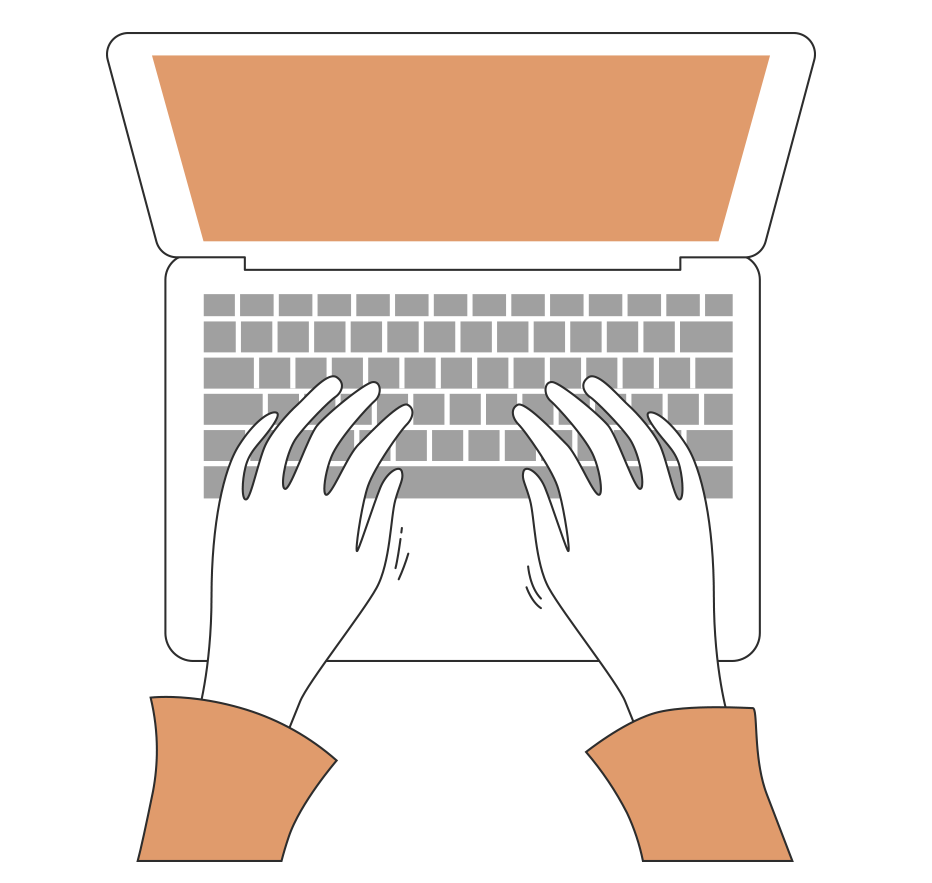 ¡Muy bien!
Te invitamos a profundizar revisando
la siguiente presentación
5
Motivación a los temas que se van a trabajar
¿Qué te llama la atención de esta imagen?
¿Consideras que estas palabras se relacionan entre sí? ¿Por qué?
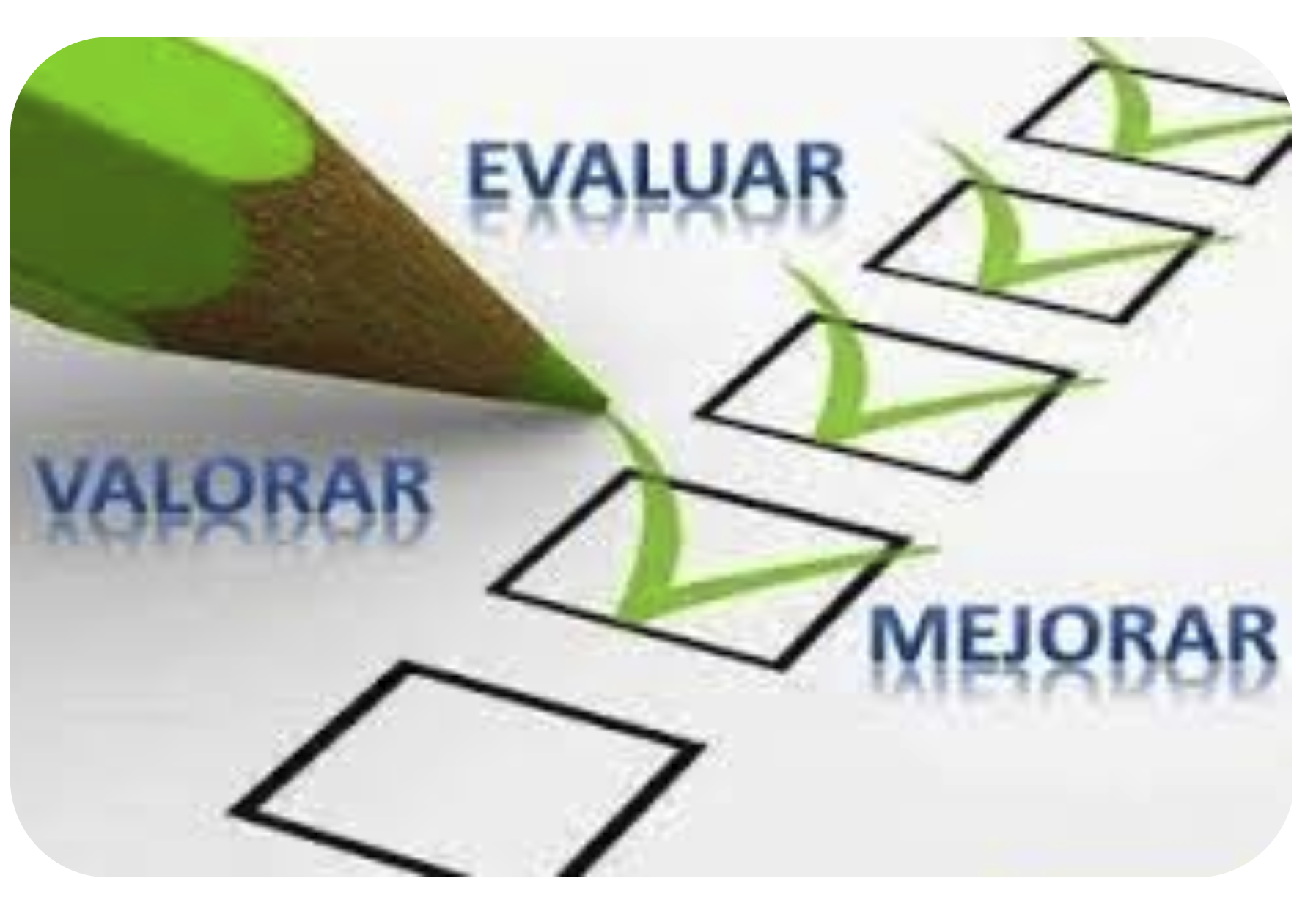 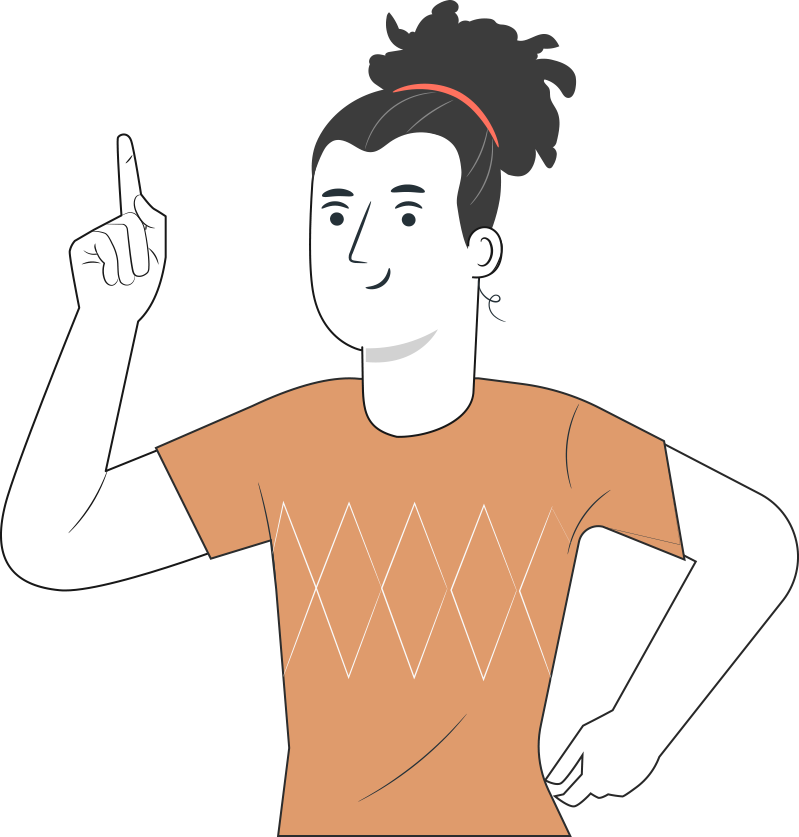 Efectivamente al evaluar nuestro desempeño, mejoramos y nuestro trabajo adquiere un mayor valor.
6
1
2
4
MENÚ DE LA ACTIVIDAD
MEDICIÓN DEL DESEMPEÑO
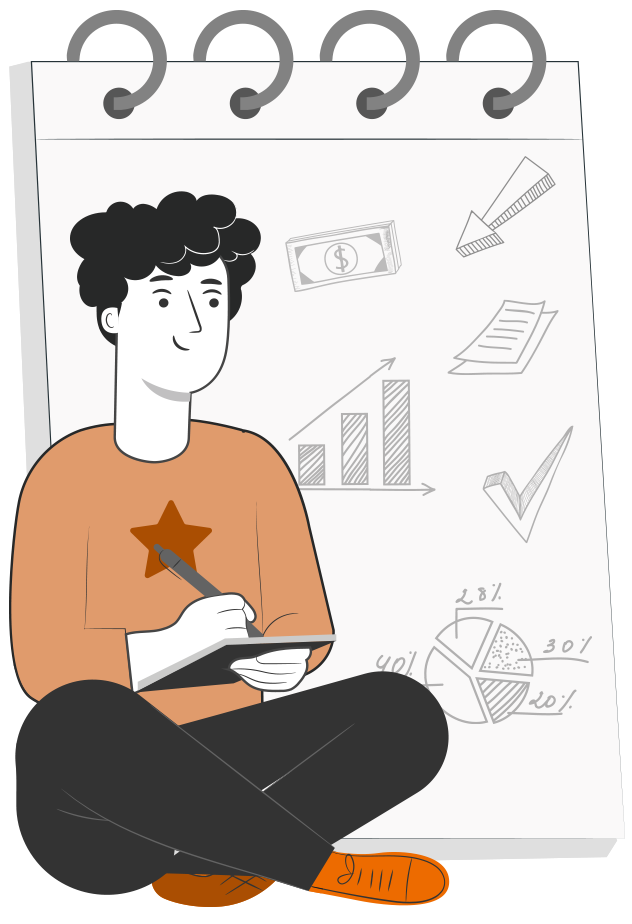 Al término de la actividad estarás en condiciones de:
Reconocer y comprender cómo se construyen los instrumentos de medición para la Evaluación de Desempeño.
Identificar las dimensiones y factores que 
lo componen.
7
INSTRUMENTOS DE MEDICIÓN
MEDICIÓN DEL DESEMPEÑO LABORAL
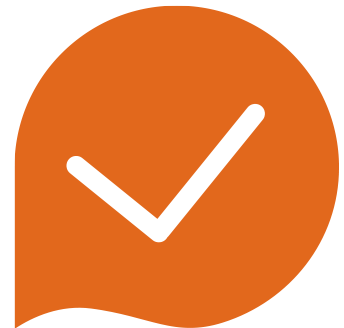 Existen varios instrumentos para medir la Evaluación de Desempeño, los que se clasifican de acuerdo a lo que miden.

Instrumentos más utilizados:

Instrumentos de Escalas Gráficas.
Instrumentos de Elección Forzada.
Instrumentos de Investigación de Campo.
Instrumentos de Incidentes Críticos.
8
INSTRUMENTOS DE MEDICIÓN
ESCALA GRÁFICA
La Escala Gráfica se utiliza para evaluar el desempeño de las y los trabajadores mediante una tabla con filas y columnas, donde en las filas muestran los factores de evaluación previamente definidos y las columnas, los grados evaluación. 

Puede implementarse mediante distintos procesos:
Escala Gráfica Continua: califica solo dos puntos "insuficiente" y "excelente", siendo uno óptimo y el otro deficiente.


Escala Gráfica Semicontinua: maneja más puntos, manteniendo los "insuficiente" y "excelente".



Escala Gráfica Discontinua: es la más recomendada, pues califica "insuficiente", "regular", 
"bueno" y "excelente".
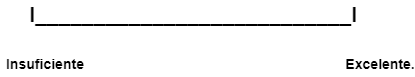 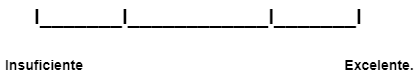 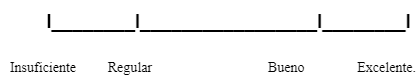 9
INSTRUMENTOS DE MEDICIÓN
ESCALA GRÁFICA SEMI CONTINUA
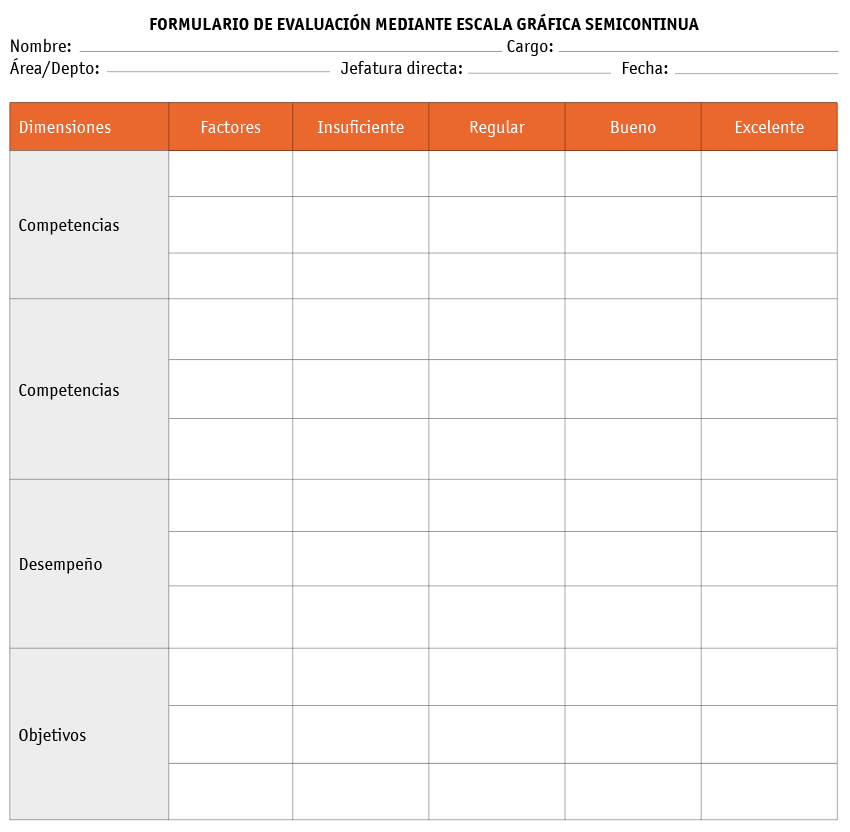 10
INSTRUMENTOS DE MEDICIÓN
ELECCIÓN FORZADA
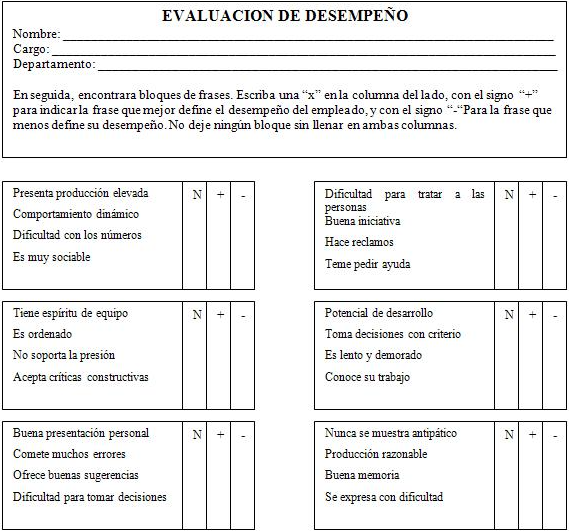 Este instrumento se utiliza para evaluar el desempeño de las y los trabajadores mediante el uso de frases descriptivas enfocadas en determinados aspectos de sus comportamientos.

Cada bloque está compuesto por dos, 
cuatro o más frases. 

El evaluador debe escoger una o dos frases
en cada bloque: las que más se apliquen 
al desempeño del evaluado y  las que 
menos lo representen. De ahí surge la 
denominación de selección forzada.
11
INSTRUMENTOS DE MEDICIÓN
INVESTIGACIÓN DE CAMPO
La Investigación de Campo es uno de los instrumentos más tradicionales y más completos de la Evaluación de Desempeño. Se basa en el principio de la responsabilidad de línea y función de staff en el proceso de Evaluación de Desempeño. 

Debe su nombre a que requiere de entrevistas con un especialista de evaluación (staff) y los gerentes de línea para evaluar en conjunto el desempeño de las y los evaluados. A partir de la entrevista con cada gerente, el especialista diligencia un formulario para cada empleado evaluado. 

Su aplicación se desarrolla en cuatro etapas: 

Entrevista de evaluación inicial.
Entrevista de análisis complementario.
Planeación de las medidas. 
Acompañamiento posterior de los resultados.
12
INSTRUMENTOS DE MEDICIÓN
INVESTIGACIÓN DE CAMPO
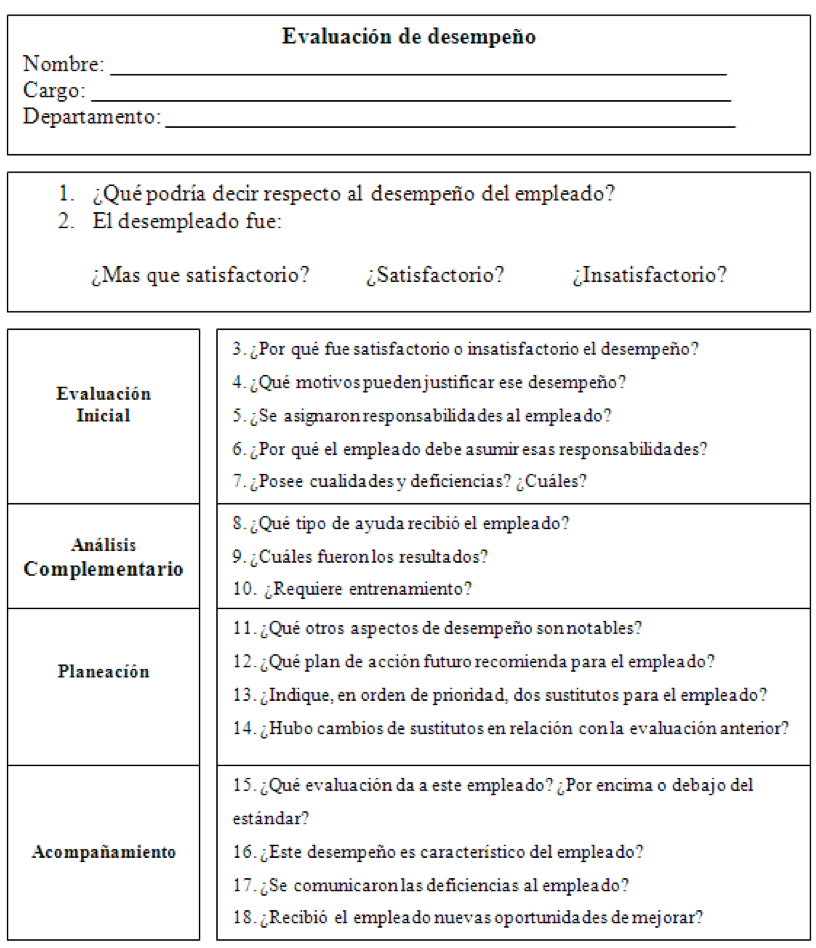 13
INSTRUMENTOS DE MEDICIÓN
INCIDENTES CRÍTICOS
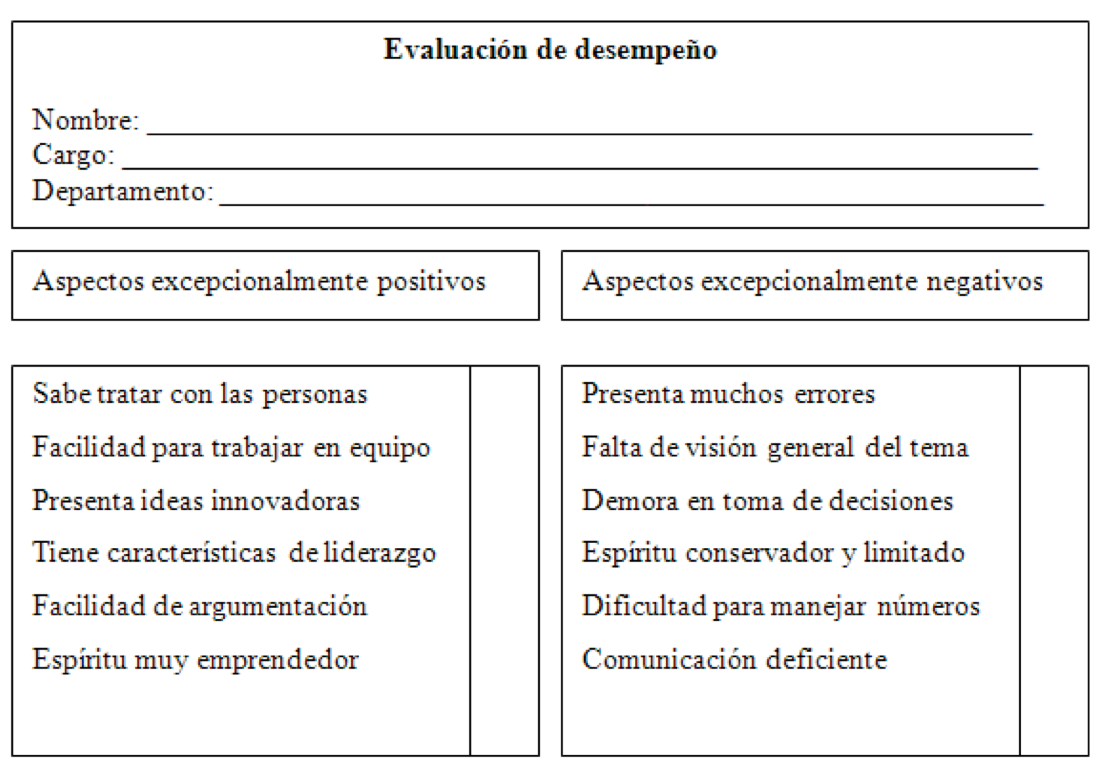 Es un Instrumento tradicional de Evaluación de Desempeño bastante sencillo, basado en las características extremas (incidentes críticos) 
que representan desempeño muy positivo
(éxito) o muy negativo (fracaso). 

El método no se ocupa del desempeño normal, sino de los desempeños positivos o negativos excepcionales. Cada factor de evaluación de desempeño se transforma en incidente crítico
o excepcional para evaluar las fortalezas y debilidades de cada trabajador o trabajadora.
14
HAGAMOS UNA PAUSA
REFLEXIONEMOS
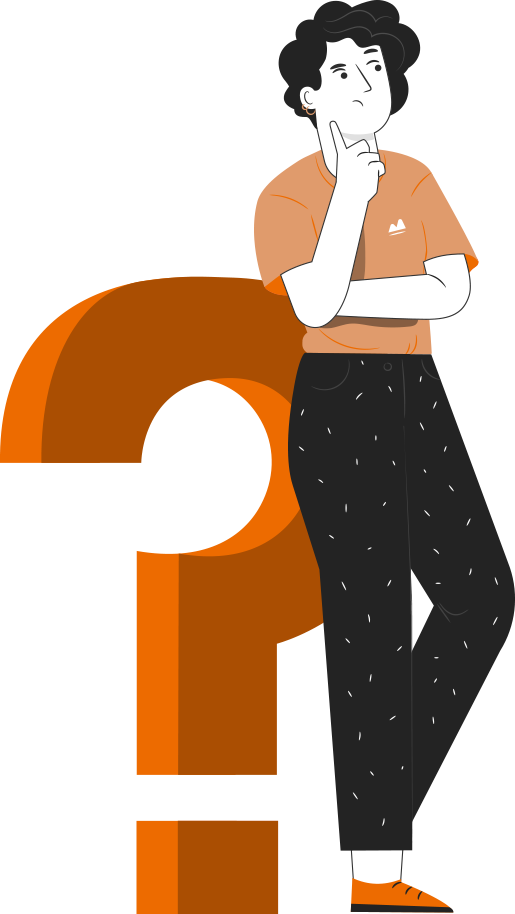 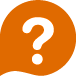 De acuerdo a los instrumentos de evaluación que hemos conocido:
¿Crees que las empresas utilizan los Instrumentos de Medición de Desempeño solo para medir el cumplimiento de objetivos en beneficio propio, o crees que también miden otras cosas?
Te invito a compartir tus reflexiones
a través de un plenario con los demás grupos. 
¡Muy bien!
15
REFLEXIÓN
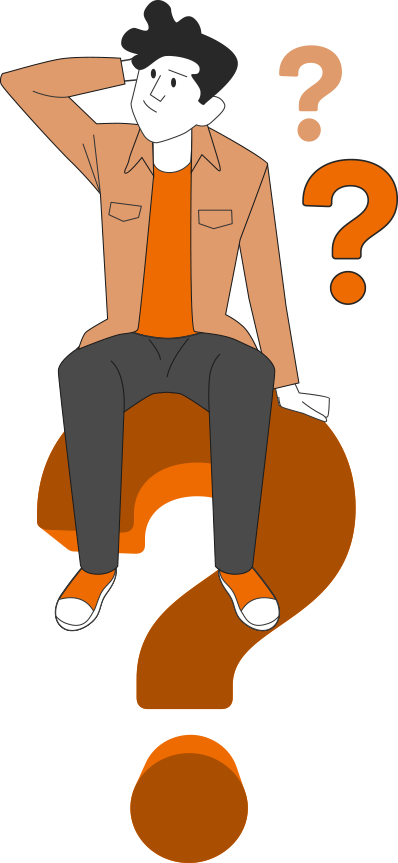 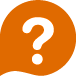 Para concluir, el docente menciona la siguiente reflexión: 
“Antes, las empresas se enfocaban solo en medir el cumplimiento de objetivos, sin embargo, en la actualidad se enfocan en el entrenamiento individual y en la retroalimentación de sus colaboradores, con el objetivo de que desarrollen sus capacidades, potencien sus fortalezas y puedan dar lo mejor de sí mismo dentro y fuera de las organizaciones”.
¡Muy bien!
16
DIMENSIONES Y FACTORES QUE COMPONEN LOS
INSTRUMENTOS DE MEDICIÓN
DIMENSIONES
Las dimensiones de una Evaluación de Desempeño responde al ítem que se quiere evaluar. Cada dimensión se despliega distintos factores relacionados a ella.

Desempeño: El cumplimiento de obligaciones, actividades y tareas.
Competencias: Habilidades, capacidades y conocimientos para cumplir eficientemente 
una determinada tarea.
Objetivos: Resultados esperados.
Ejemplo de dimensiones
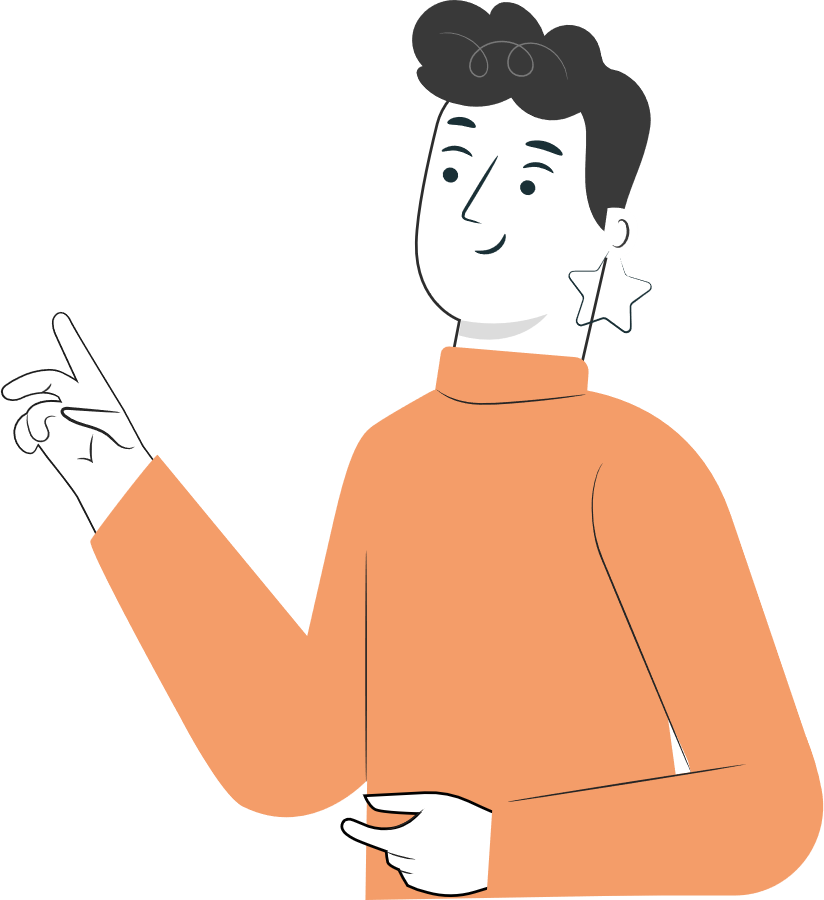 17
DIMENSIONES Y FACTORES QUE COMPONEN LOS
INSTRUMENTOS DE MEDICIÓN
FACTORES
Calidad de trabajo.
Cantidad de trabajo.
Conocimiento del puesto.
Iniciativa.
Innovación y creatividad.
Relaciones interpersonales.
Liderazgo.
Responsabilidad.
Puntualidad.
Utilización de recursos.
Existen variados factores para considerar al momento de elaborar el instrumento de Evaluación de Desempeño. Éstos dependerán del método a utilizar. Dentro de los más comunes encontramos:
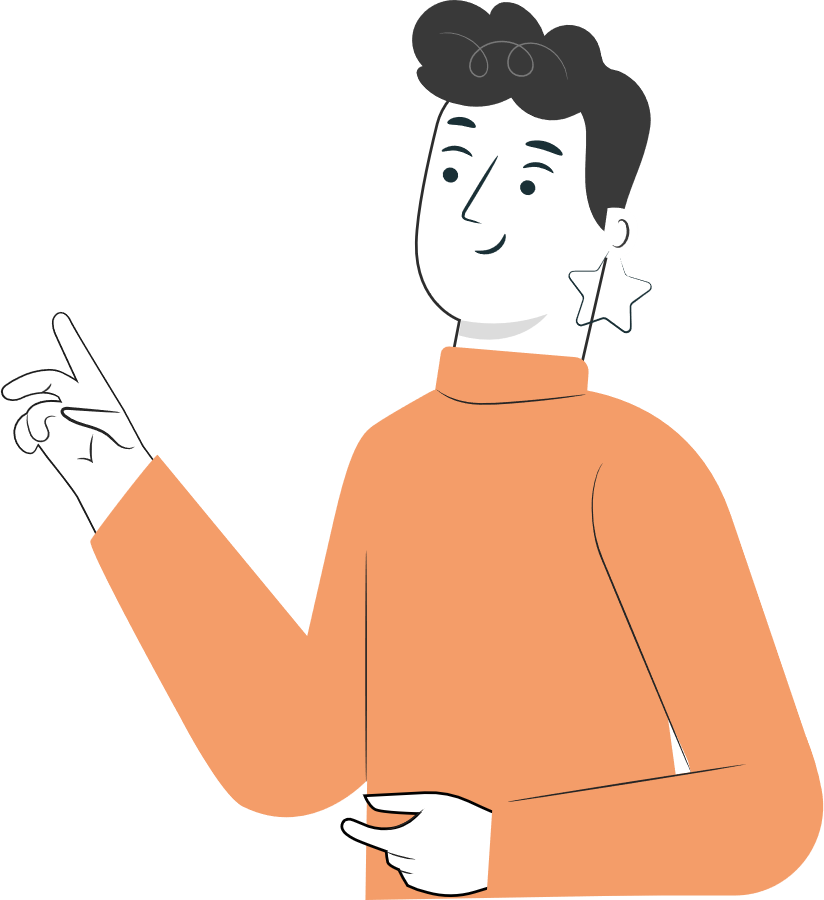 Ejemplo de factores
18
DIMENSIONES Y FACTORES QUE COMPONEN LOS
INSTRUMENTOS DE MEDICIÓN
Factores más utilizados:  
Iniciativa: Mide si las y los colaboradores actúan de manera independiente sin necesidad de indicaciones constantes, si lo hacen de manera eficaz y si son capaces de tener nuevas ideas al enfrentar eventuales situaciones y problemas.

Innovación y creatividad: Mide el grado que tengan las y los colaboradores considerando las tendencias, evolución del mercado, el desarrollo de nuevos productos, innovaciones en el proceso, producto y/o nuevas ideas en el campo que puedan mejorar los niveles de productividad, entre otros factores.

Relaciones interpersonales: Mide si las y los trabajadores mantienen adecuadas relaciones con subordinados, superiores y compañeros, con clientes internos y externos, y el grado para fomentar la participación e integración del personal.
19
DIMENSIONES Y FACTORES QUE COMPONEN LOS
INSTRUMENTOS DE MEDICIÓN
Liderazgo: Este factor mide el tipo de autoridad que ejerce y los objetivos que logra con su equipo de trabajo, la forma cómo asigna tareas, motiva al personal y alcanza los resultados, entre otros. Este factor se utiliza generalmente para los cargos con alto grado de jerarquía dentro de la organización.
Responsabilidades: Mide el compromiso que muestran las y los colaboradores con sus obligaciones, el grado de cumplimiento de sus tareas y si cumple con sus obligaciones. En el caso de ejercer jefaturas, mide si mantienen bien cuidado los bienes, enseres, dinero a su cargo y si controla al personal que tiene a su cargo.
Puntualidad: Mide el cumplimiento de los plazos de entrega (en caso de realizar funciones de producción), las horas de llegada y salida dentro del horario de trabajo y su índice de asistencia e inasistencia.
Utilización de recursos: Evalúa la forma que emplean los equipos y elementos dispuestos para el desempeño de sus funciones.
20
FORMATO DE EVALUACIÓN DE DESEMPEÑO
El Formato de Evaluación de Desempeño, también conocido como planilla o cuestionario de evaluación, es un documento utilizado para registrar los distintos aspectos vinculados al rendimiento profesional del colaborador evaluado, con el fin de reconocer falencias presentadas y estimar su
potencial desarrollo.

Como resultado se obtiene información cuantitativa y cualitativa
que facilita la toma de decisiones en base a resultados objetivos. 

Existen distintos tipos de plantillas y/o documentos, tales 
como: encuestas, cuestionarios, pautas de observación
y lista de verificación.
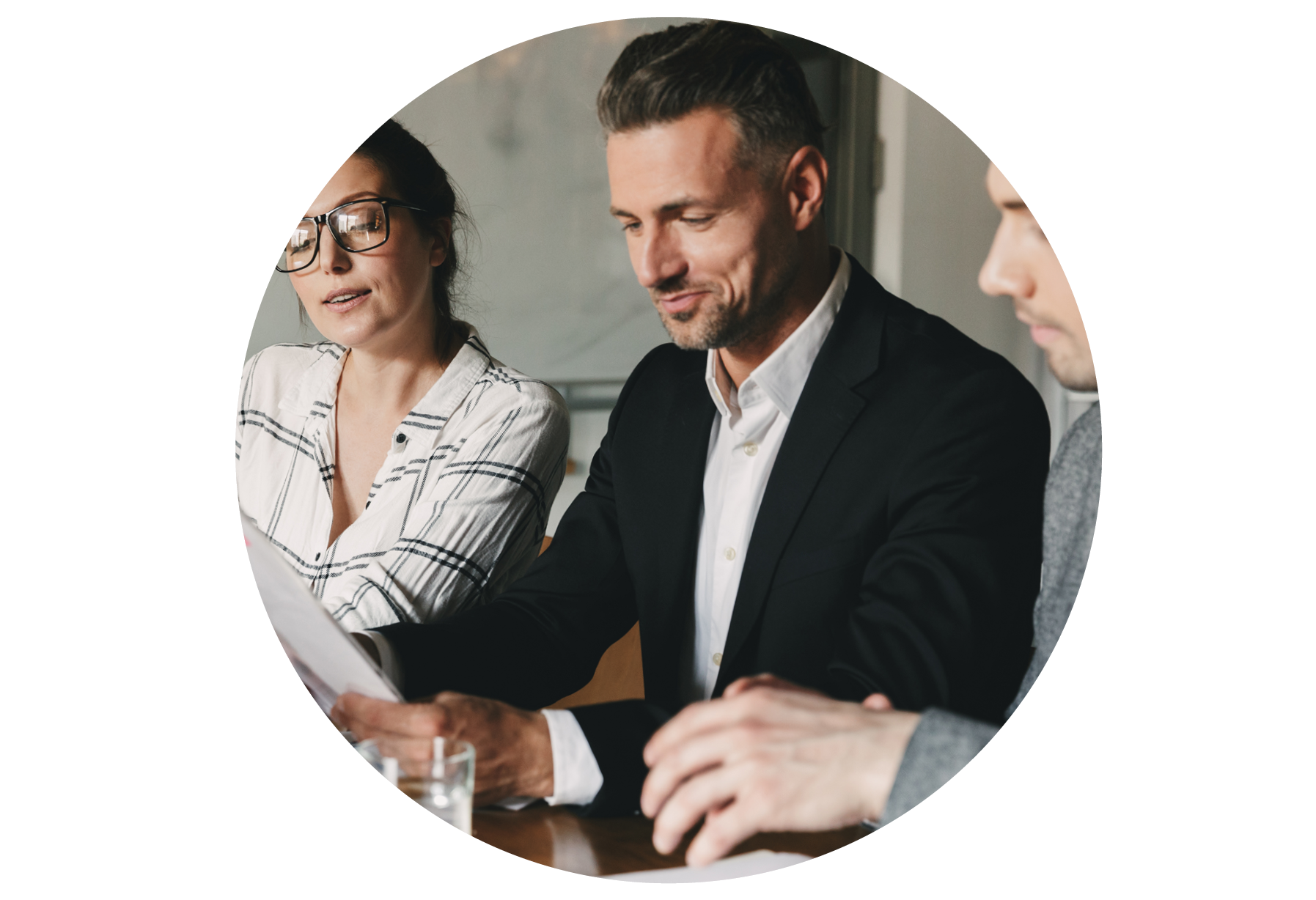 21
DIMENSIONES Y FACTORES QUE COMPONEN LOS
INSTRUMENTOS DE MEDICIÓN
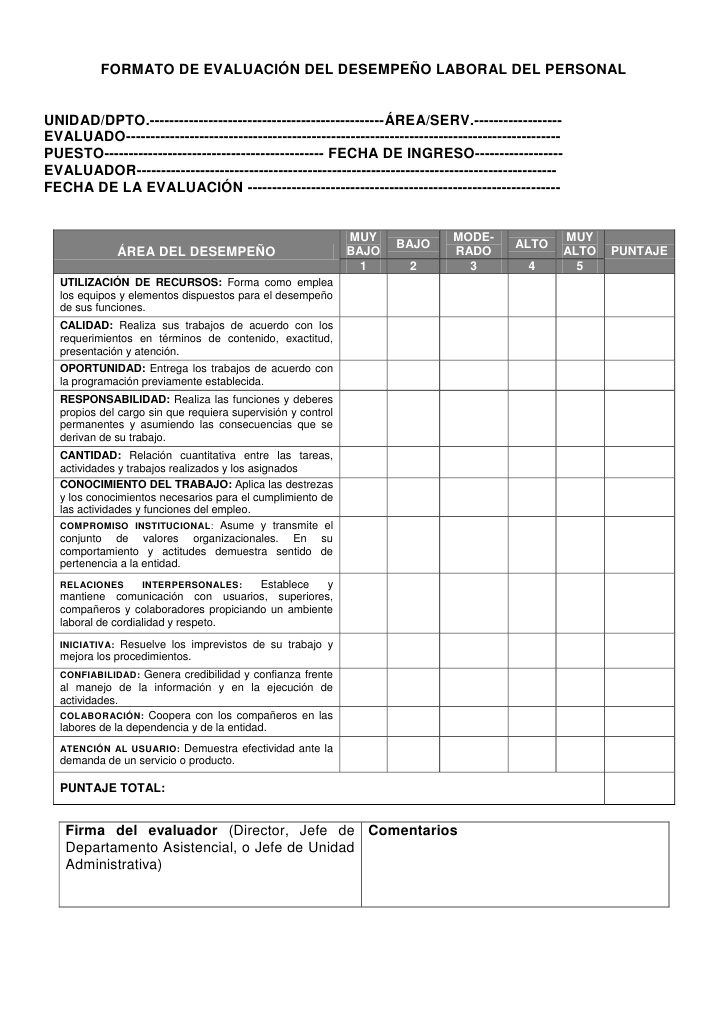 FORMATO UTILIZADO PARA LA EVALUACIÓN
22
COMPONENTES DE LA EVALUACIÓN DE DESEMPEÑO
CONSIDERACIONES
A EVALUAR
¿QUÉ EVALUAR?
¿MEDIANTE QUÉ TIPO?
¿CON QUÉ EVALUAR?
EN EL PROCESO DE UNA EVALUACION DE DESEMPEÑO
¿CÓMO EVALUAR?
¿QUIÉNES EVALÚAN?
23
COMPONENTES DE LA EVALUACIÓN DE DESEMPEÑO
¿QUÉ EVALUAR?
¿MEDIANTE QUÉ TIPO?
¿CON QUÉ EVALUAR?
¿CÓMO EVALUAR?
¿QUIÉNES EVALÚAN?
24
REVISEMOS
4
¿CUÁNTO APRENDIMOS?
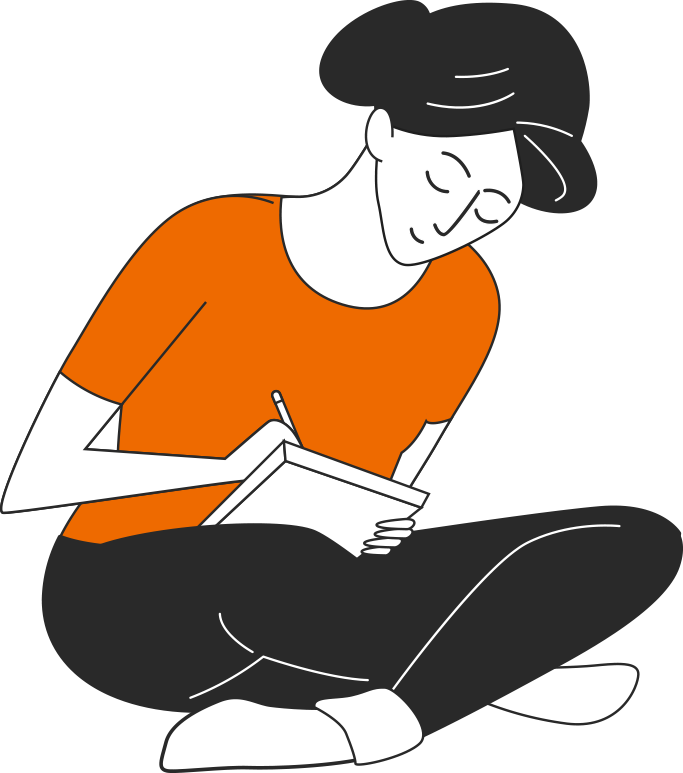 MEDICIÓN DEL DESEMPEÑO
Para revisar lo aprendido te invito a realizar la siguiente actividad:
Formar grupos de cuatro integrantes para aplicar un instrumento de evaluación (Escala Gráfica Semicontinua) y luego analizar sus resultados.
Utiliza el archivo Cuánto Aprendimos de la Actividad 4 y sigue las instrucciones señaladas.
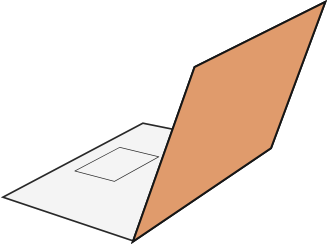 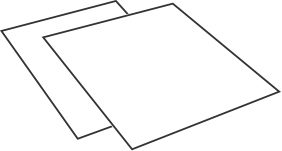 ¡Muy bien! ahora te invitamos a seguir practicando.
25
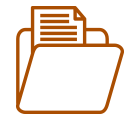 Aplicar lo aprendido en el módulo.
Considerar los anexos adjuntos.
ANTES DE COMENZAR A TRABAJAR
TOMA LAS SIGUIENTES PRECAUCIONES
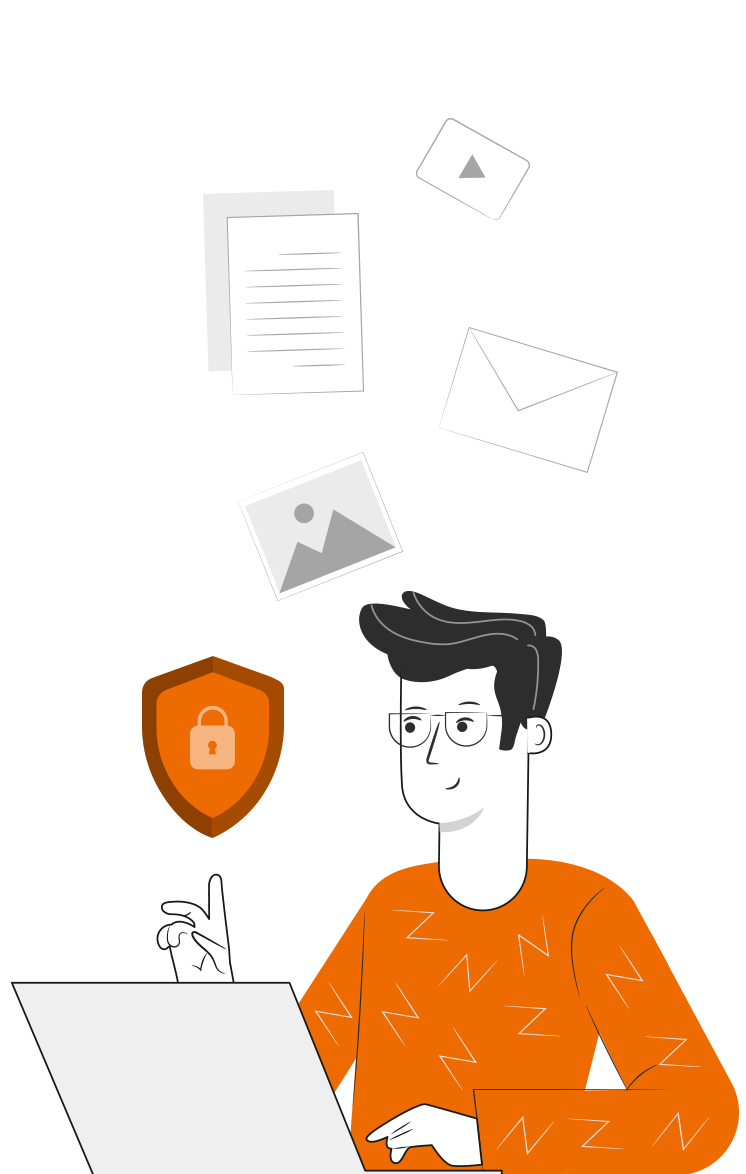 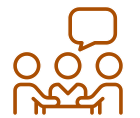 Realiza trabajo en equipo con respeto en tus opiniones, 
escucha a los demás.
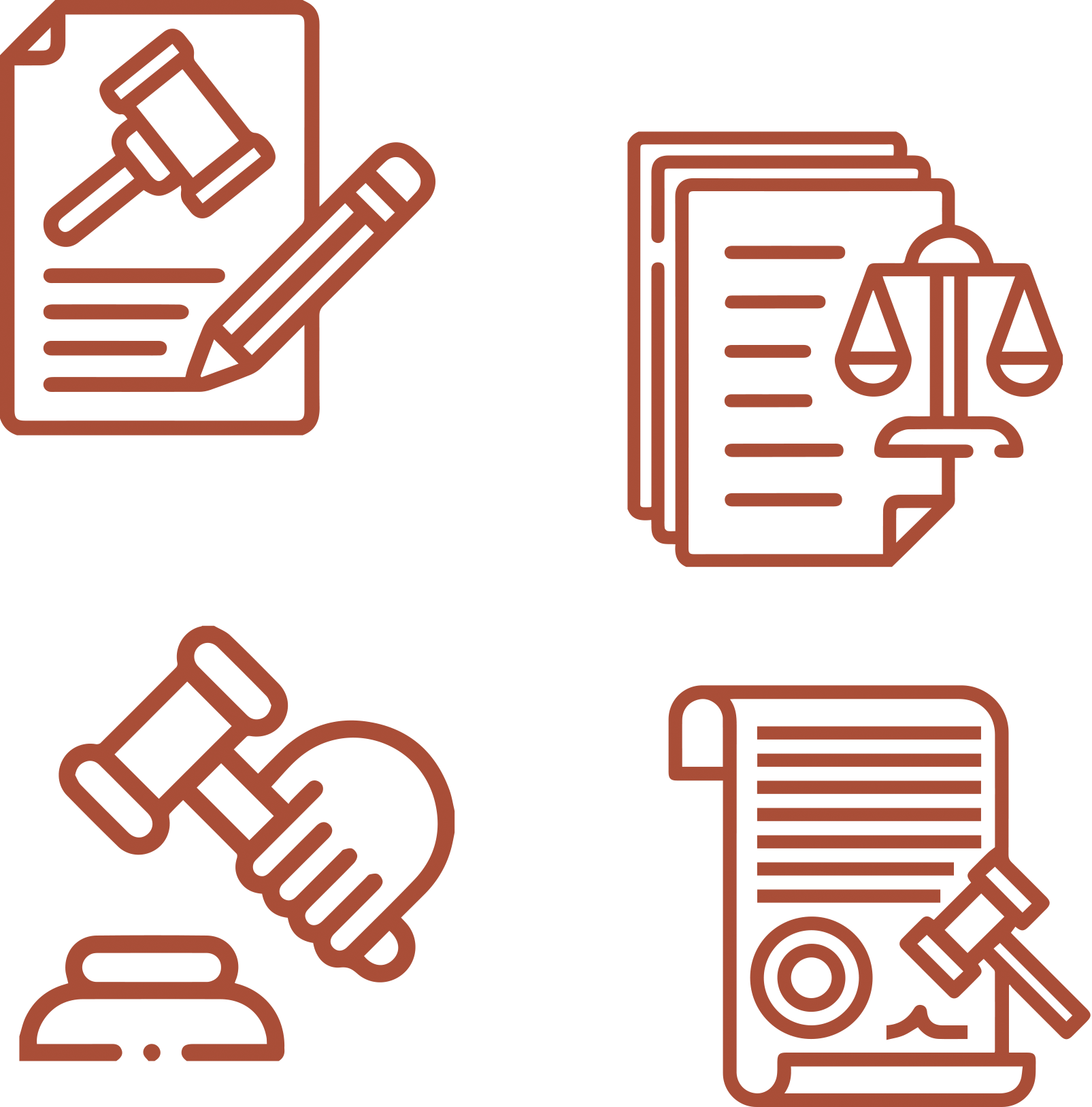 26
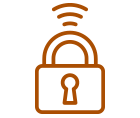 Cuidado con los dispositivos externos,  asegura la información instalando antivirus.
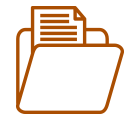 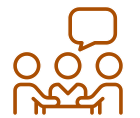 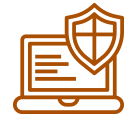 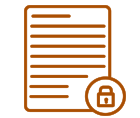 Realiza trabajo en equipo con respeto en tus opiniones, 
escucha a los demás.
Resguarda la confidencialidad de la información.
Se riguroso y ordenado con los antecedentes que manejas.
Cuida tus claves de acceso.
ANTES DE COMENZAR A TRABAJAR
TOMA LAS SIGUIENTES PRECAUCIONES
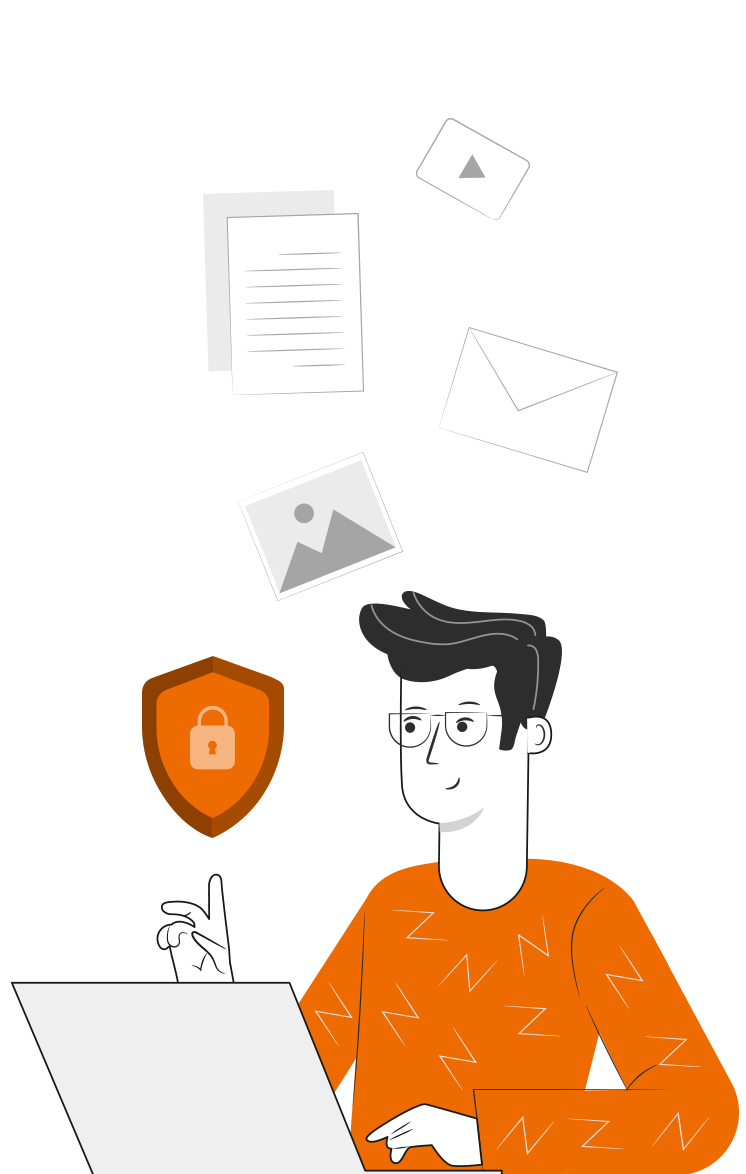 27
¡PRACTIQUEMOS!
4
ACTIVIDAD PRÁCTICA
MEDICIÓN DEL DESEMPEÑO
Ahora realizaremos una actividad práctica. 
Utiliza el archivo "Actividad_Práctica N°4”.
Elaborar y aplicar un instrumento de medición a través de un juego de roles, analizar sus resultados y realizar una propuesta de mejora. ¡Éxito!
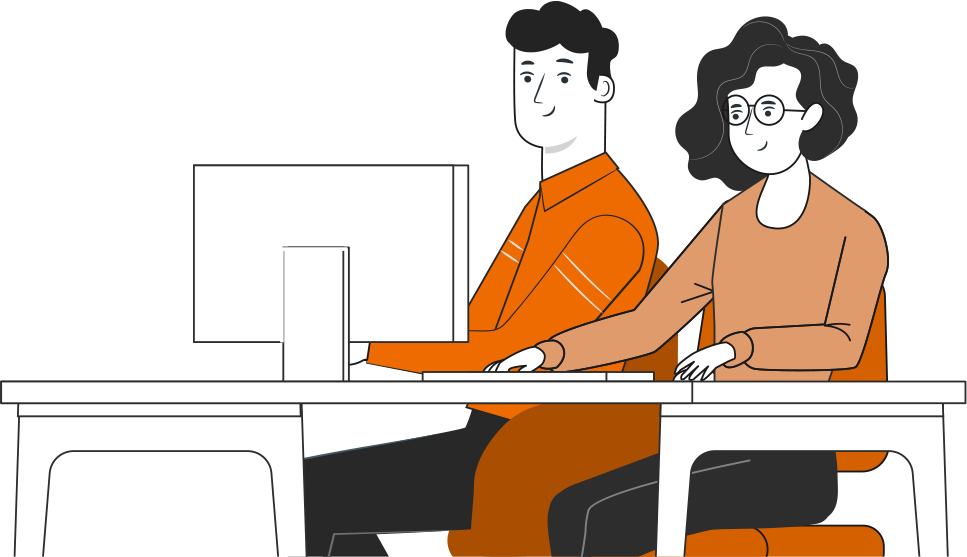 No olvides contestar el ticket de salida
¡Hasta la Próxima!
28
° Medio | Presentación
ANTES DE TERMINAR:
TICKET DE SALIDA
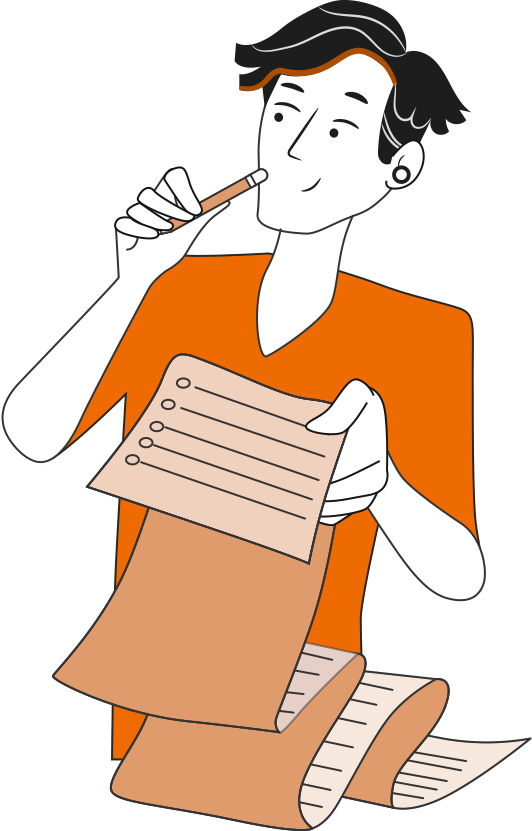 MEDICIÓN DEL DESEMPEÑO

¡No olvides contestar la Autoevaluación y entregar el Ticket de Salida!

¡Hasta la próxima!
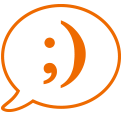 29